延期开学期间在线学习指南
各位同学：
    新年好！为全力做好新型冠状病毒感染的肺炎疫情防控工作，按照中央应对新型冠状病毒感染肺炎疫情工作领导小组要求和教育部、省教育厅的部署，减少延期开学对各位同学学习、生活的影响，经校疫情防控领导小组研究决定，基于中南民族大学研究生院在线课程学习中心（ http://scuecyjs.boya.chaoxing.com/portal）开展教学工作，共同打好这场“抗疫战”！
电脑端
1
登录
电脑端访问网址：  http://scuecyjs.boya.chaoxing.com/portal
初次登录方式：
点击“登录”按钮，输入账号（学号）和初始密码（123456）登录。
登录后请绑定手机号并修改密码。再次登录时，电脑端、学习通均可使用该手机号和密码登录。
如果已在学习通登录并绑定学号，登录密码为修改后的密码，支持学号、手机号两种登录方式。
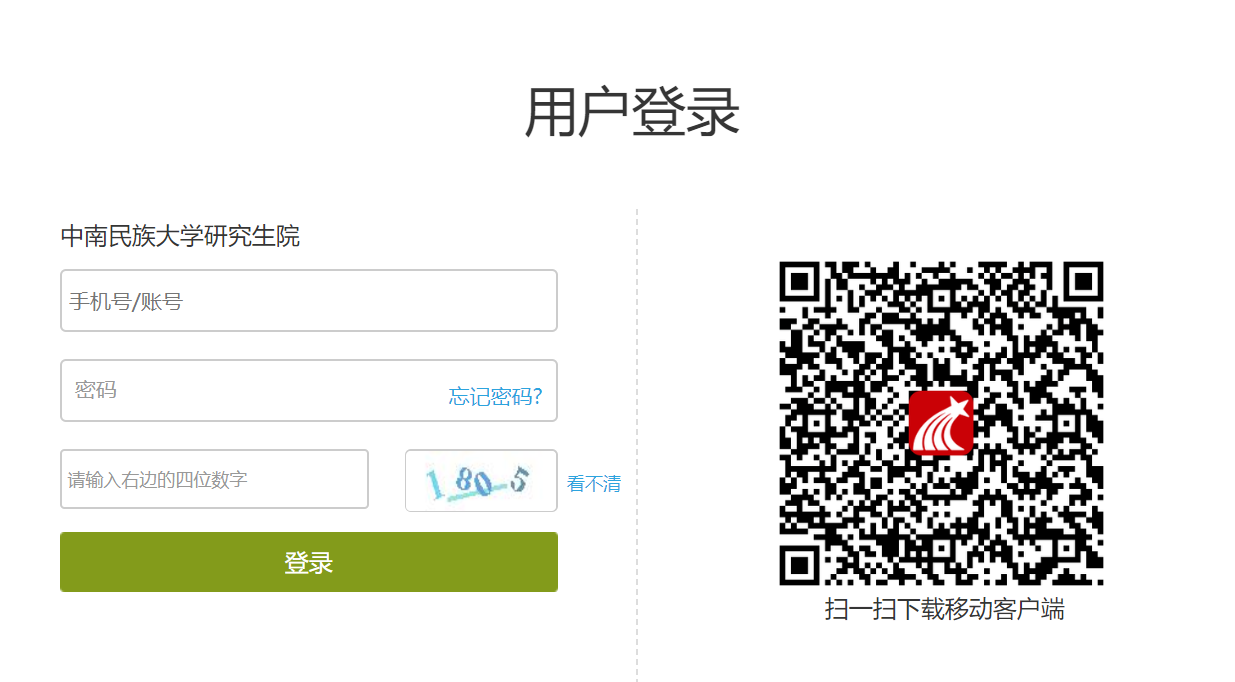 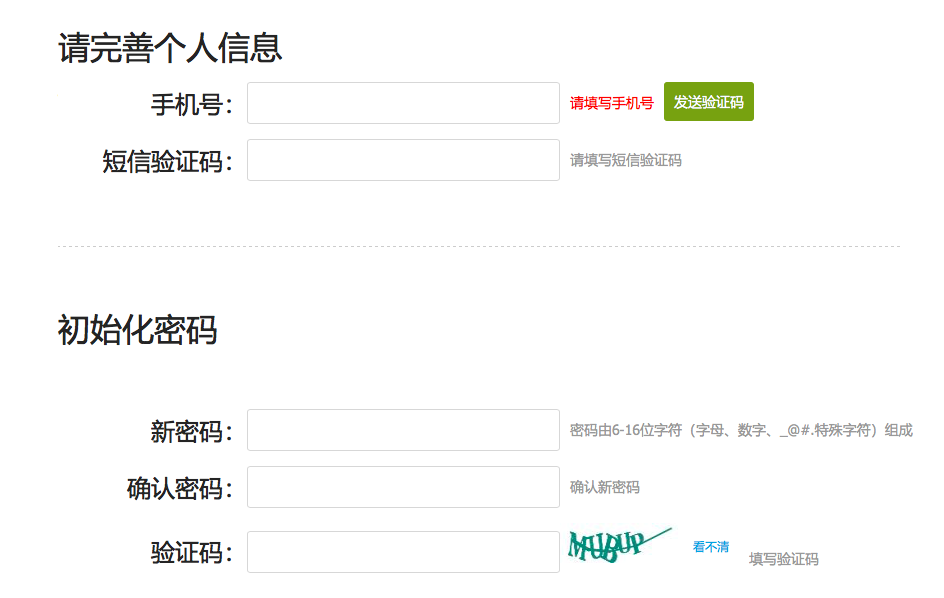 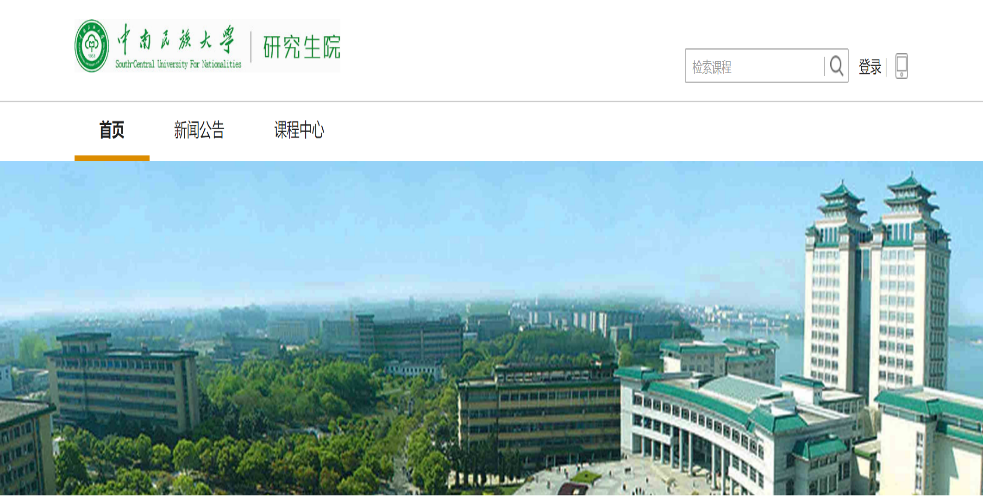 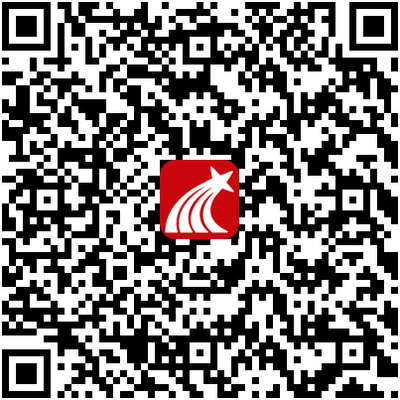 手机端
1
登录
手机上下载并安装学习通APP：扫描右方二维码或在手机应用市场中搜索“学习通”进行下载。
初次登录者：点击右下方的“我”进入“登录”页面，选择“新用户注册”，输入手机号获取验证码并设置自己的密码，然后填写中南民族大学研究生院、输入自己的学号、姓名进行信息验证（注意：信息验证一定不可跳过，必须写全称，不能使用简写或具体到学院）。
如果已在电脑端登录并绑定手机号，则可直接使用手机号登录。
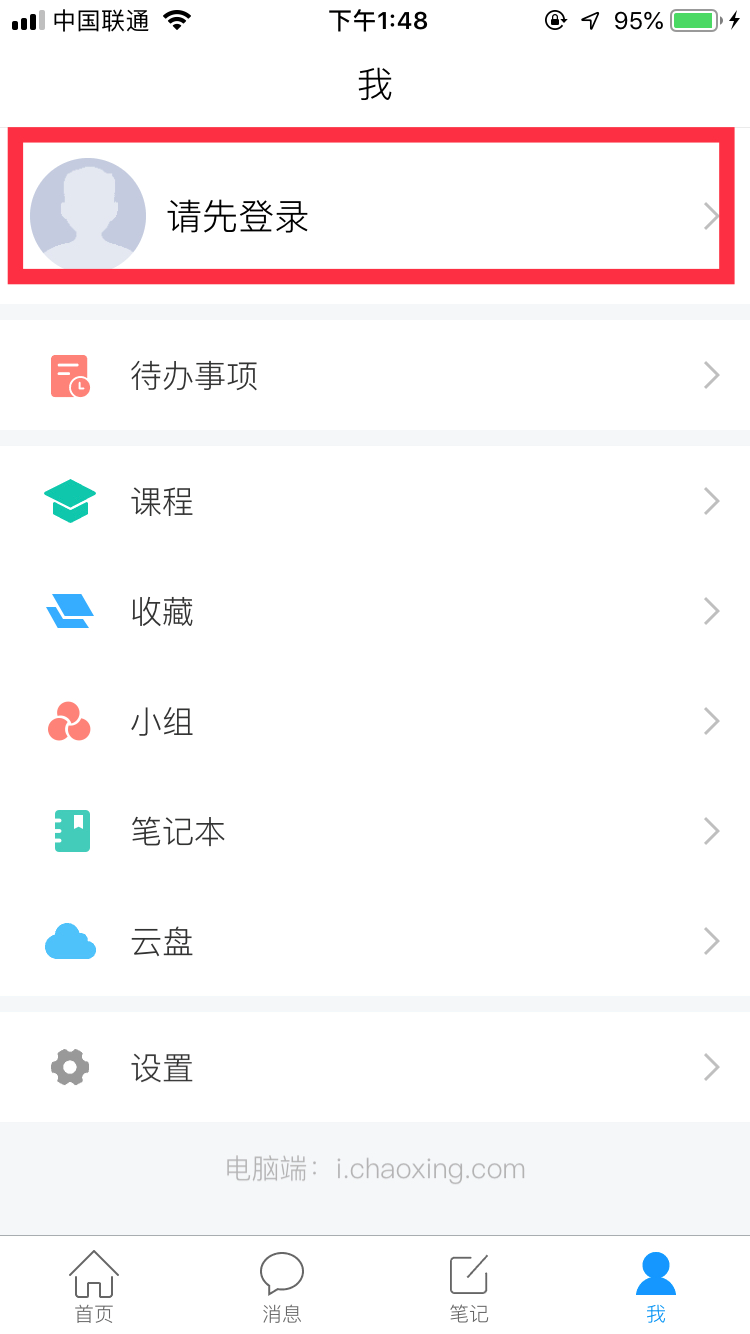 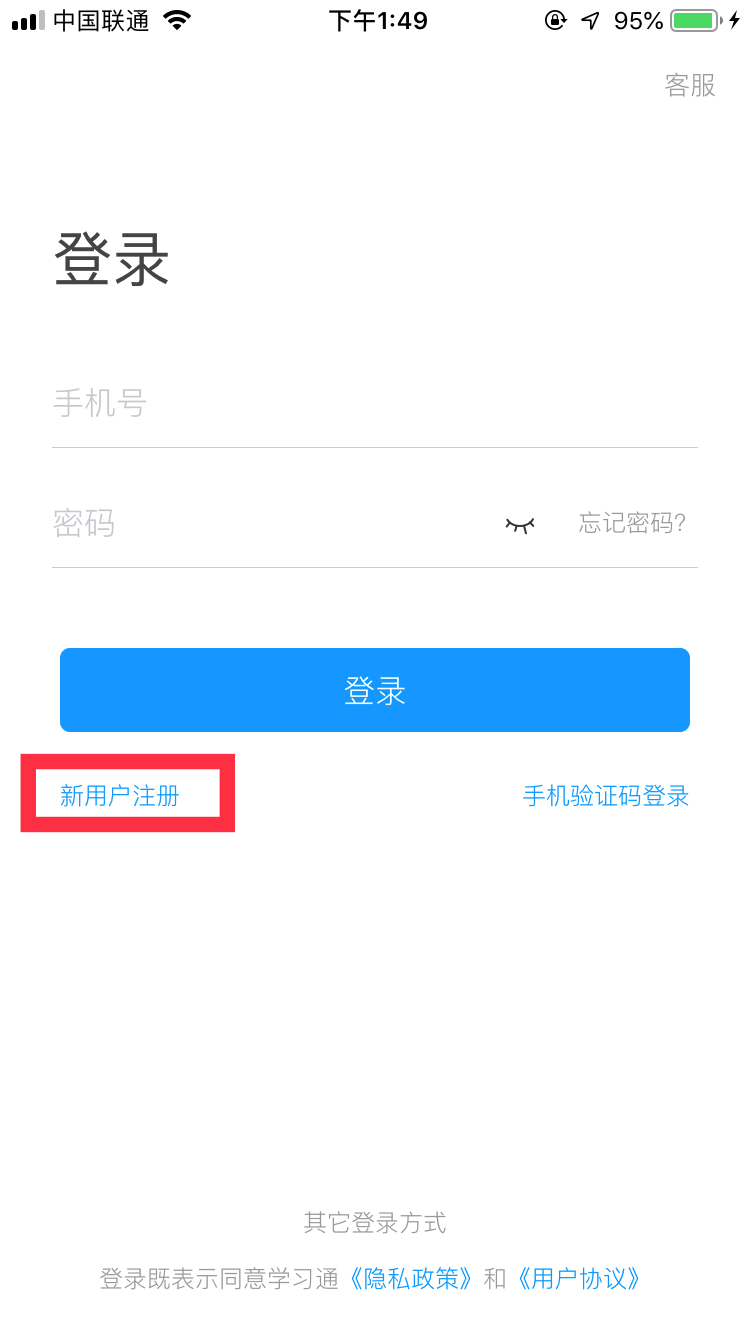 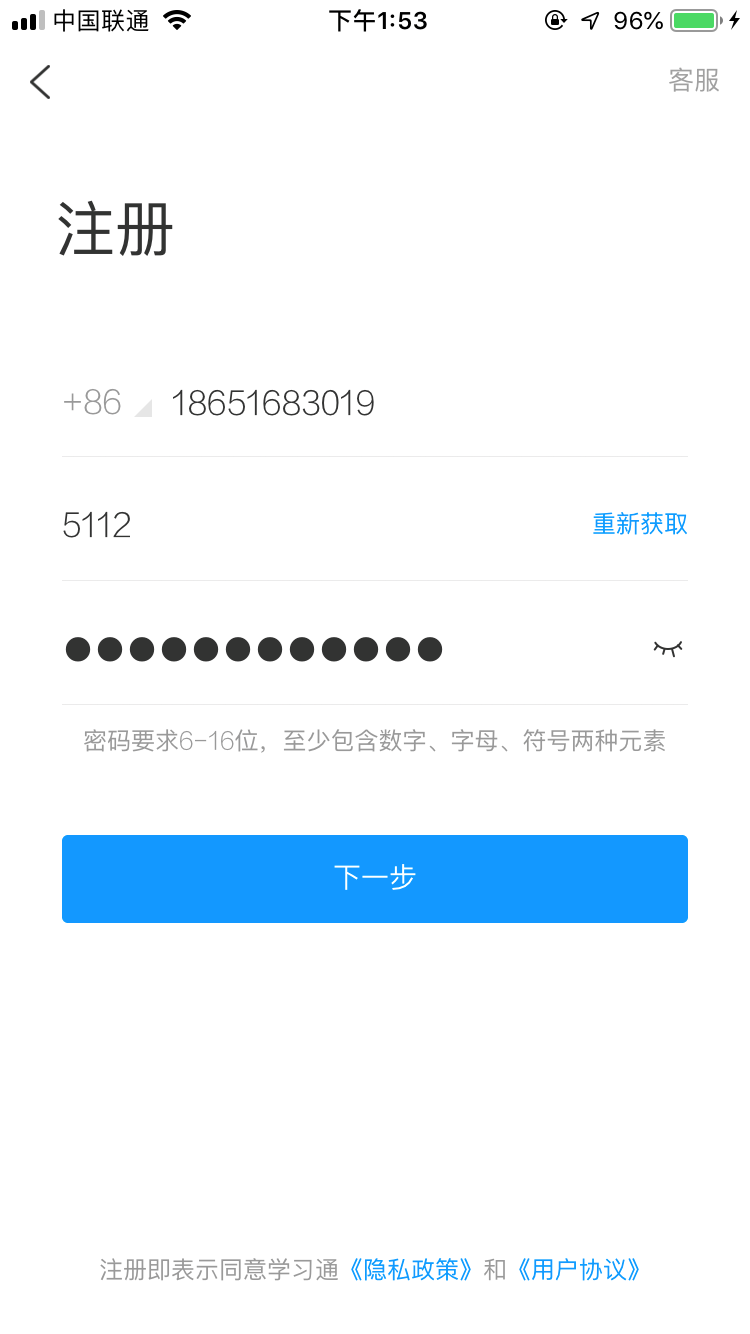 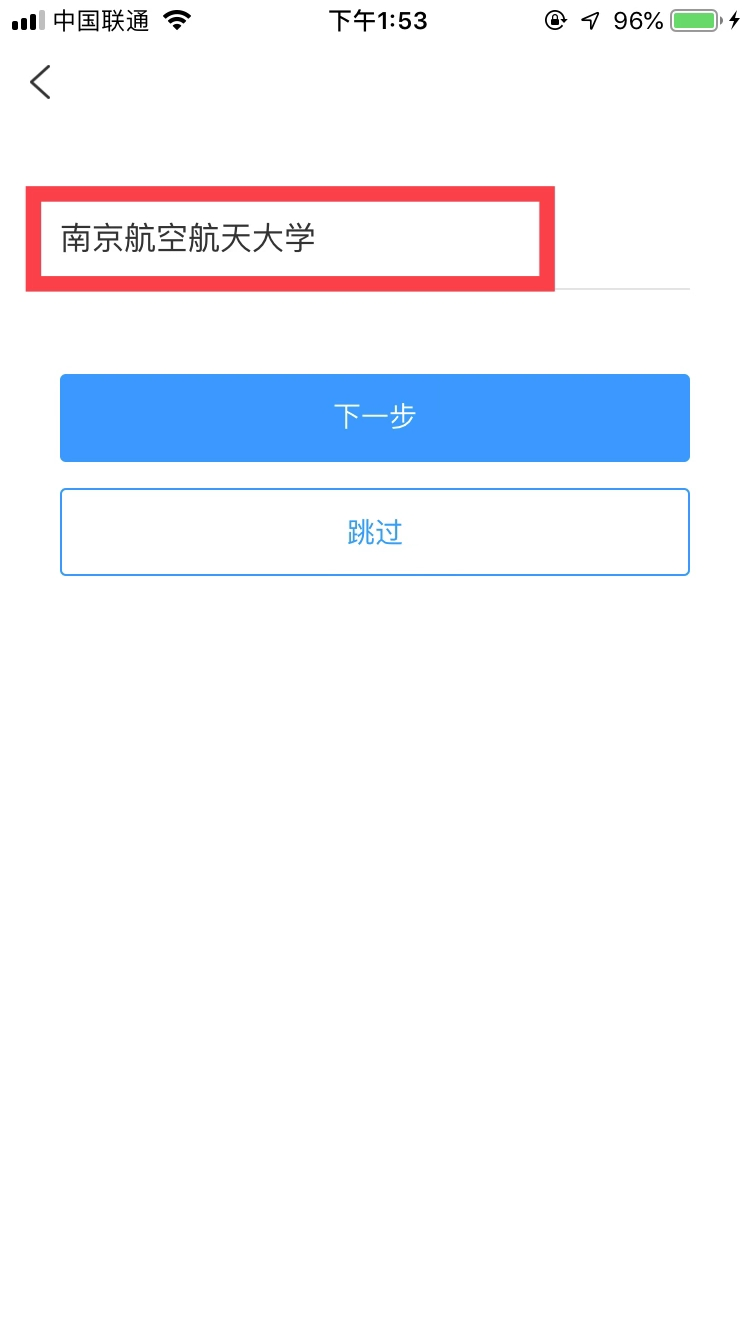 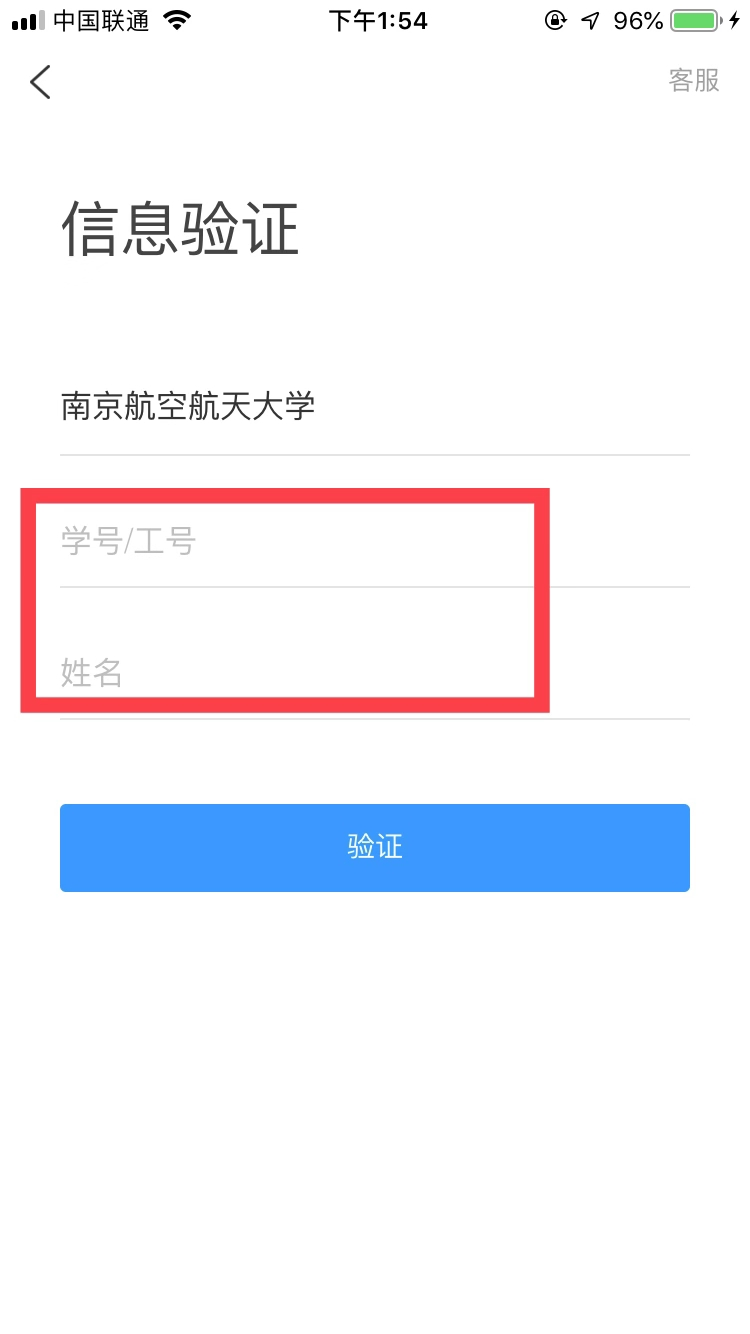 中南民族大学研究生院
山东师范大学
中南民族大学研究生院
山东师范大学
该步骤不可跳过
该步骤不可跳过
2
进入课程和班级
学生登录后进入自己的“学习空间”，可在”我学的课“中找到教师的课程，点击课程封面，进入班级进行课程内容学习。
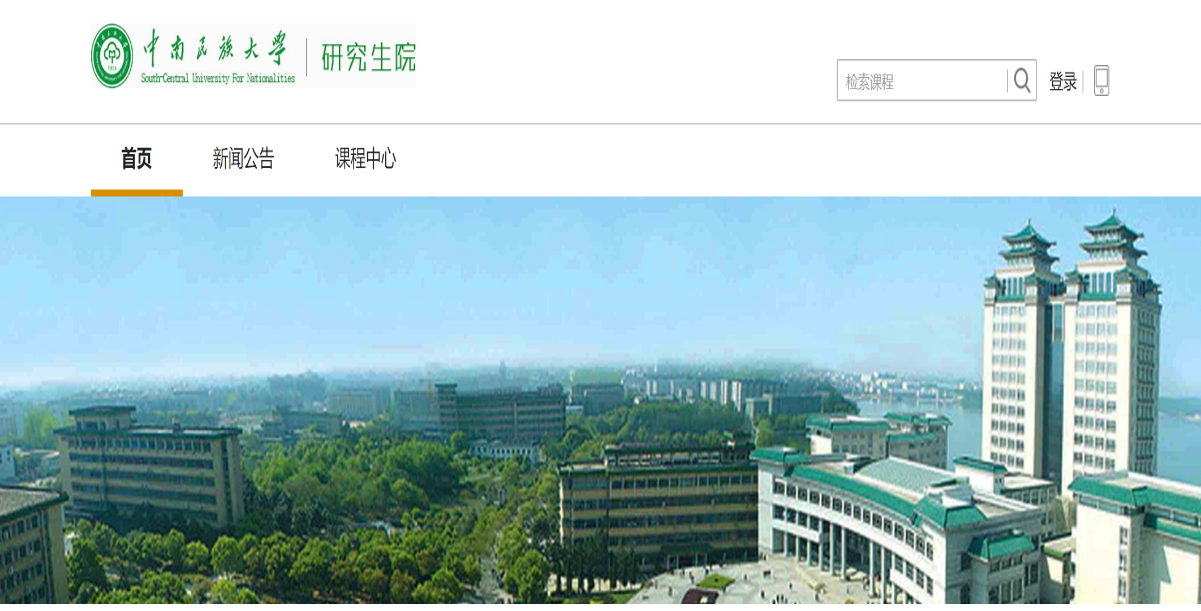 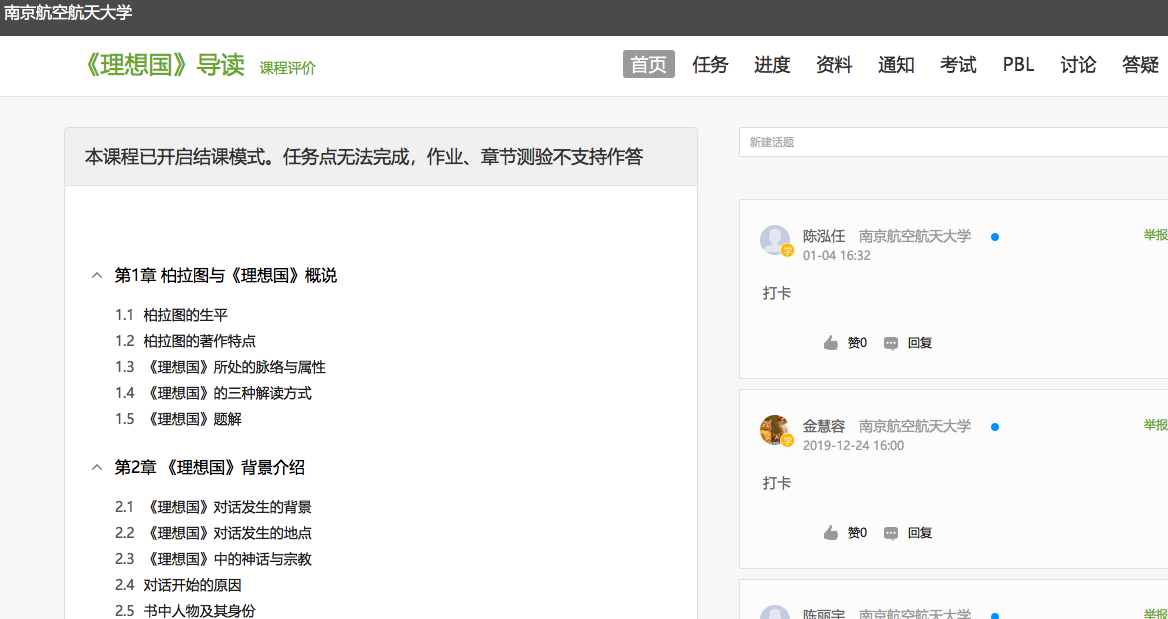 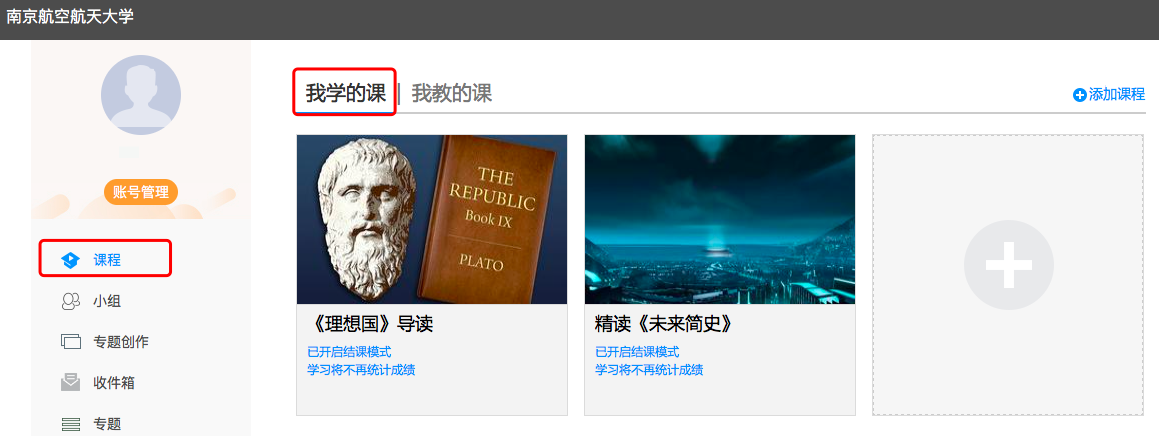 电脑端的课程和学习通的课程互通，登录学习通可以在”我“中找到课程及所在班级。
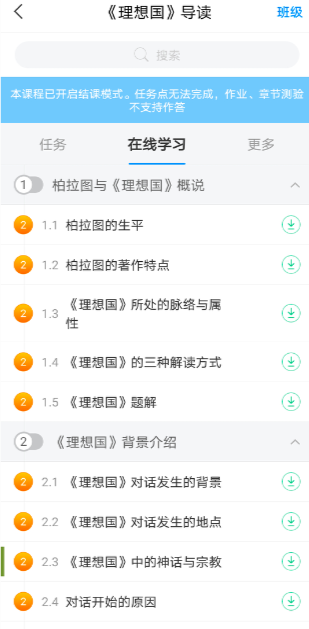 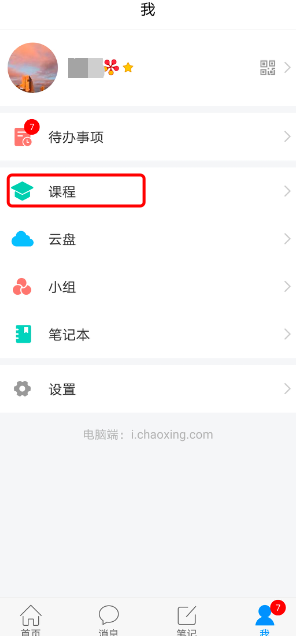 3
在线学习方式一：线上学习
学生进入课程后，可查看教师提供的课程内容、资料，并且完成教师发布的在线学习任务、学习要求、作业、测验等，并可以在线提问、讨论。
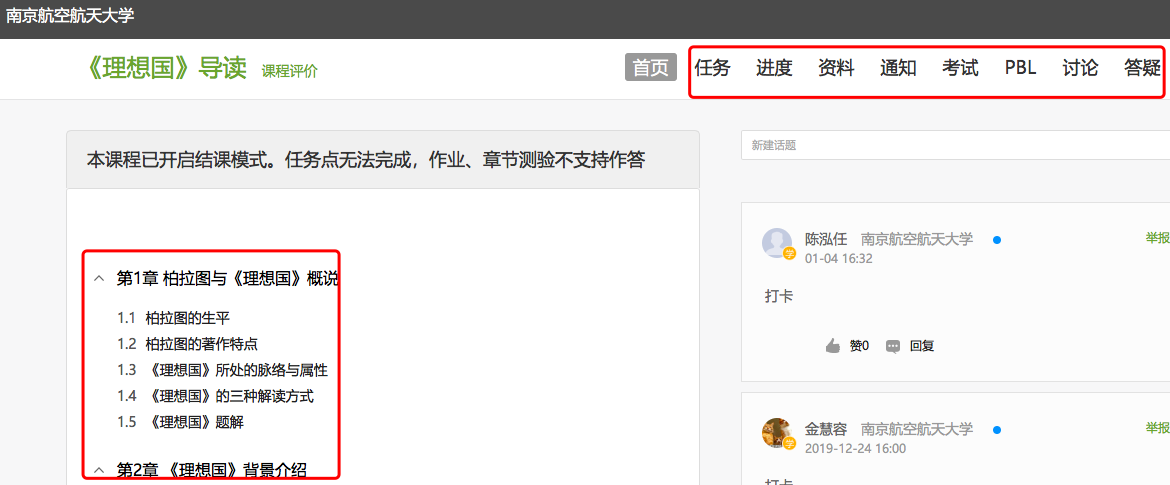 4
在线学习方式二：观看速课（微视频）学习
教师根据教学目的和要求，录制速课（微视频），学生通过“消息”点击速课，观看老师录制的教学视频内容。
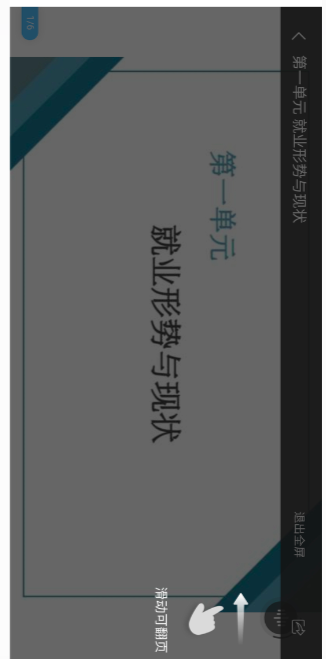 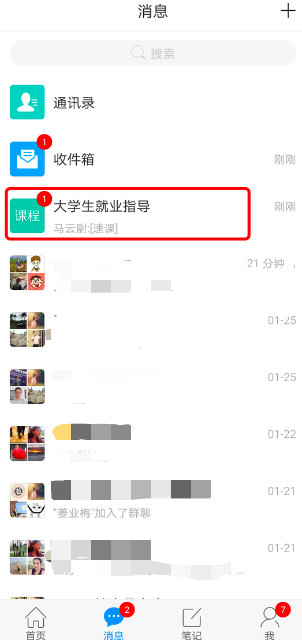 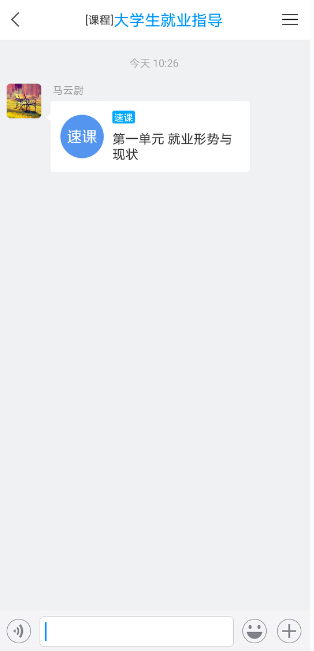 4
在线学习方式三：同步课堂学习
教师根据教学目的和要求 ，可以开启同步课堂，电脑端使用方式：打开教师提供的电脑端网址，可同步听到教师的授课内容的PPT+讲课声音。
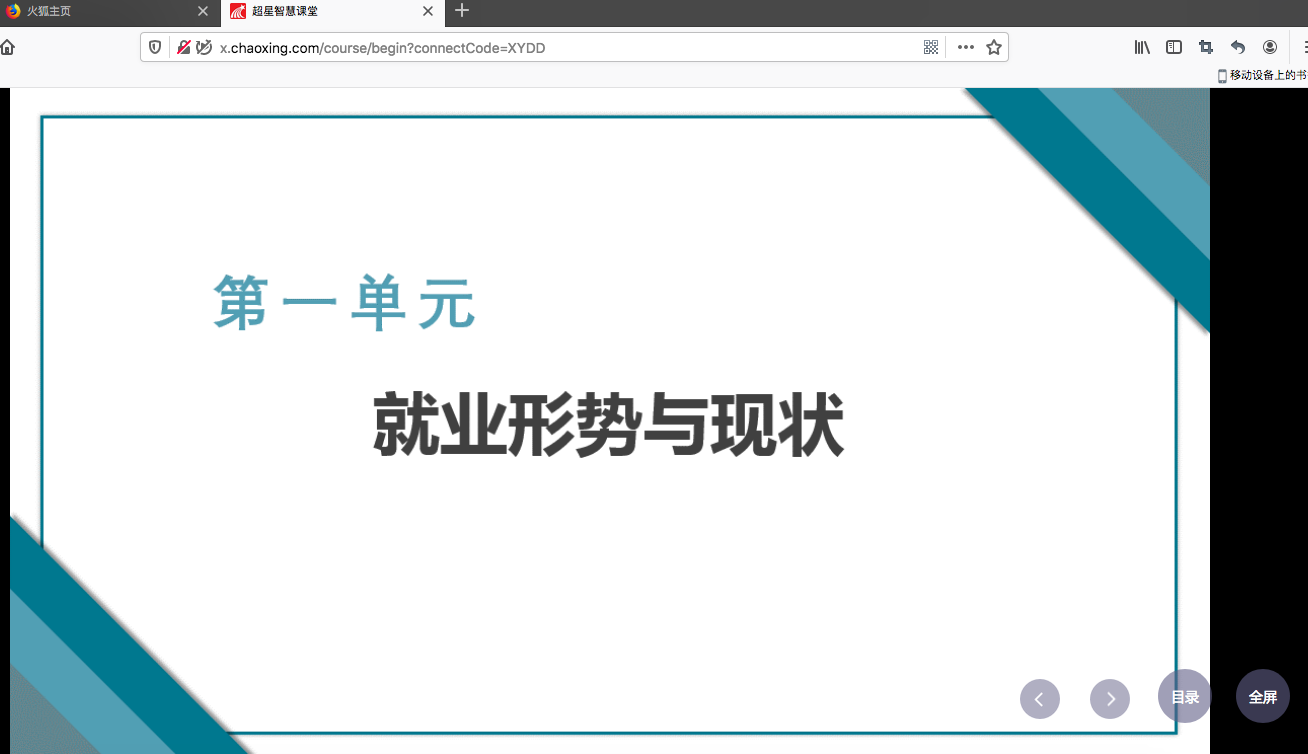 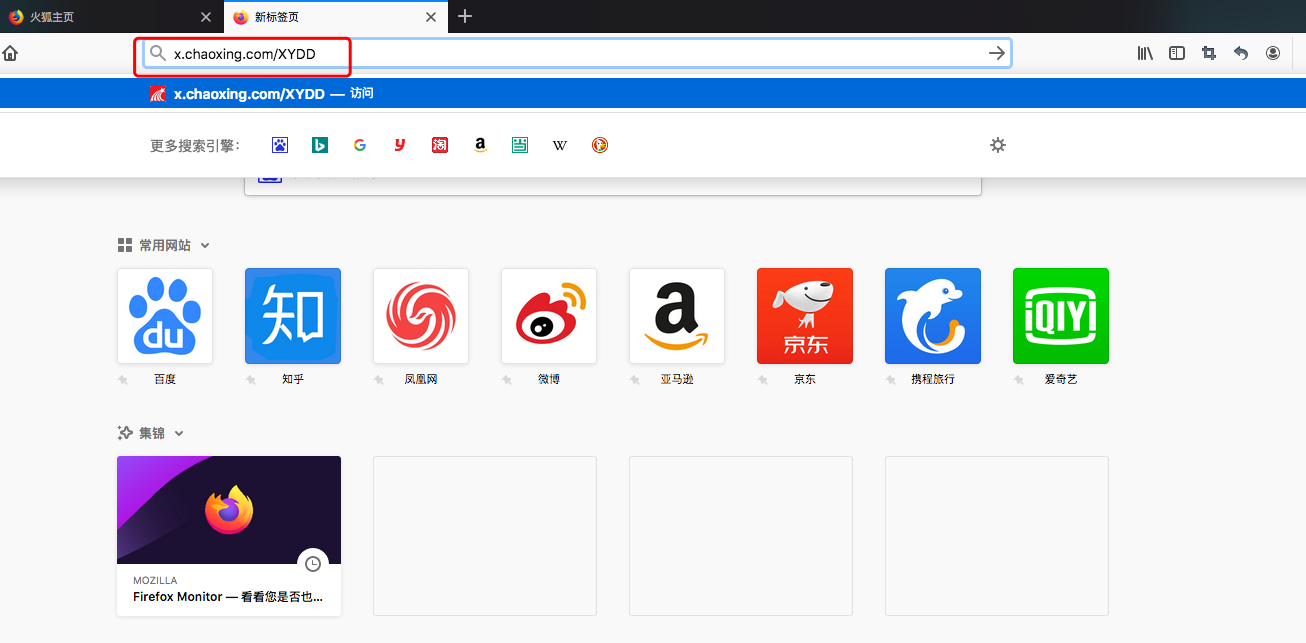 4
在线学习方式三：同步课堂学习
手机端使用方式：在学习通首页输入教师提供的同步课堂邀请码，进入同步课堂，即可同步听到教师的授课内容的PPT+讲课声音。
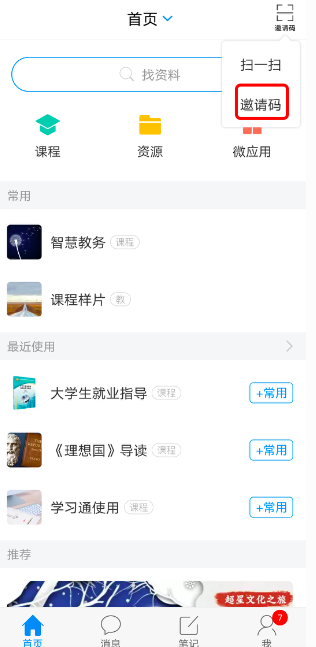 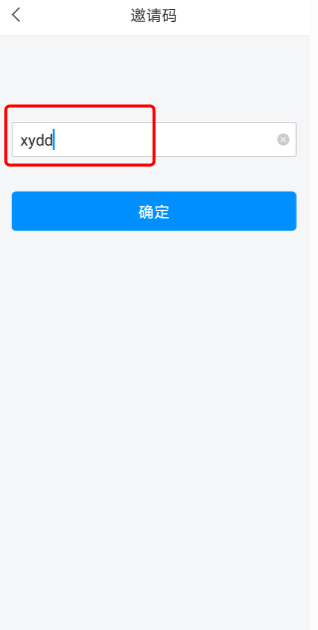 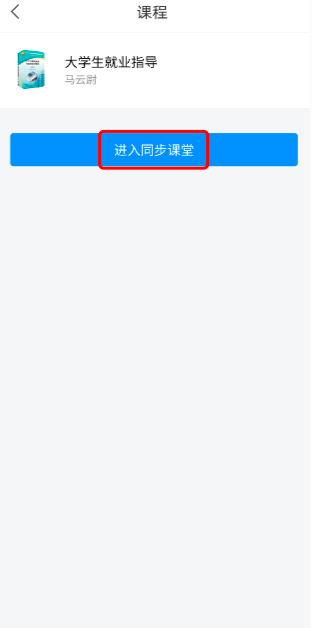 4
在线学习方式四：直播学习
教师如果开启直播教学，学生可在消息中点击直播，进入直播界面，可以观看直播并进行文字互动，如果教师选择了“允许回看”，可以在直播结束后，回看直播内容，如果提示此直播不支持回看，说明老师未设置允许回看。
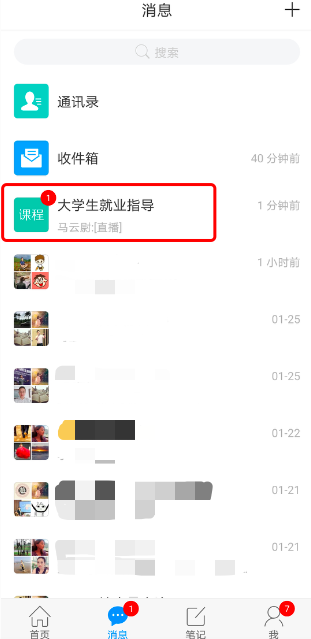 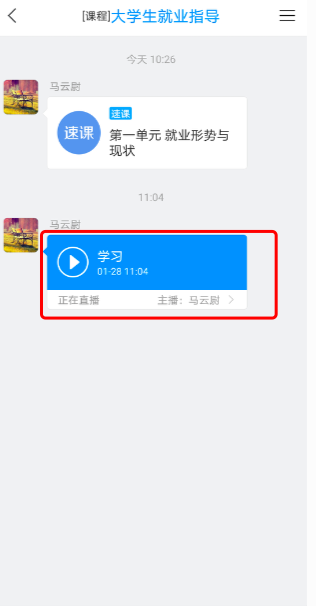 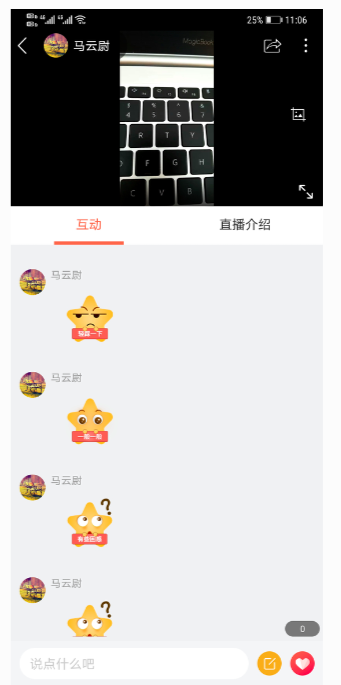